北师大版五年级下册
分数乘法（三）
WWW.PPT818.COM
学习目标
1. 结合具体情境，探索并理解分数乘分数的意义；
2. 掌握分数乘分数的计算方法，并能正确计算；
3. 能解决简单的分数与分数相乘的实际问题，
    体会数学与生活的密切联系。
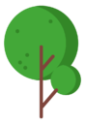 温故知新
快速抢答
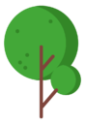 新知探究
例1
读一读，想一想，剩下的部分占这张纸条的几分之几？
我国古代著名哲学著作《庄子·天下》中有这样一段话：
意思是说，一尺长的木棍，每天截一半，永远也截不完。
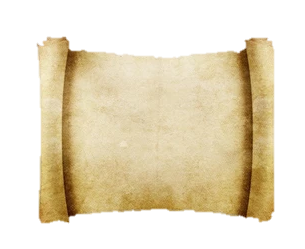 一尺之棰，日取其半，万世不竭。
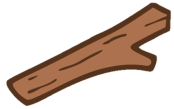 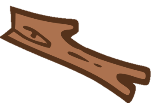 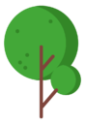 新知探究
例1
剪一剪
1
1
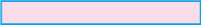 1
的
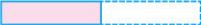 的
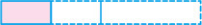 的
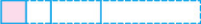 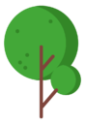 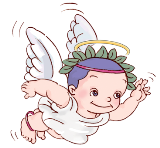 新知探究
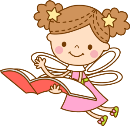 例1
从刚才剪纸过程中，你有什么发现？
我发现：分数乘分数的意义就是求一个分数的几分之几是多少。
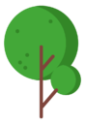 新知探究
例2
用一张长方形的纸折一折，想一想，再算一算。
×
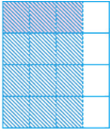 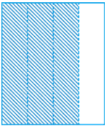 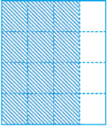 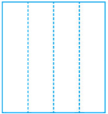 将一张纸竖着对折2次
用斜线涂出它的
再把这张纸横着对折2次
用红色涂出斜线部分的
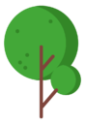 新知探究
小组讨论
（1）红色部分占斜线部分的几分之几？占整张纸的几分之几？
答：红色部分占斜线部分的四分之一；占整张纸的十六分之三。
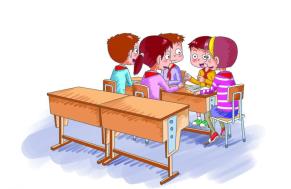 （2）两个分数相乘的计算方法是什么？
答：两个分数相乘，分子分子，分母
乘分母，能约分的可以先约分。
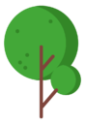 新知探究
例3
算一算，并观察这些算式，你发现了什么？
一个数如果乘一个小于1的分数，积一定小于这个数。
一个数如果乘一个等于1的分数，积一定等于这个数。
=
一个数如果乘一个大于1的分数，积一定大于这个数。
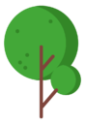 巩固练习
算一算
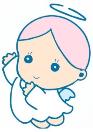 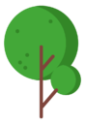 巩固练习
不计算，直接在       里填上“＞”“＜”或“＝”。
＝
＞
＜
＞
＜
＞
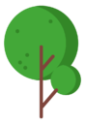 巩固练习
解决问题
淘气过生日，妈妈买来一个蛋糕，切了    给淘气，淘气只吃了其中的    ，淘气吃了蛋糕的几分之几？
答：淘气吃了蛋糕的    。
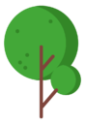 巩固练习
解决问题
校园总面积的    是空地，空地的   准备铺草坪。铺草坪的面积占校园总面积的几分之几？
答：铺草坪的面积占校园总面积的    。
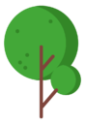 拓展应用
数学故事
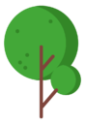 拓展应用
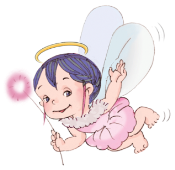 这是怎么回事呢？
数学故事
八戒吃了    后还剩             ，悟空吃剩下部分的   ，因此悟空吃了             ，所以八戒和悟空吃的一样多。
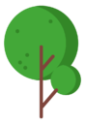 课堂小结
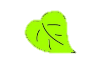 分数乘分数的意义就是求一个数的几分之几是多少；
两个分数相乘，分子乘分子，分母乘分母，能约分的可以先约分；
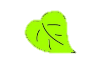 一个数如果乘一个小于1的分数，积一定小于这个数；    一个数如果乘一个等于1的分数，积一定等于这个数；
 一个数如果乘一个大于1的分数，积一定大于这个数。
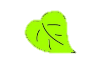 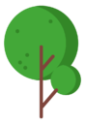 谢谢聆听
再见！